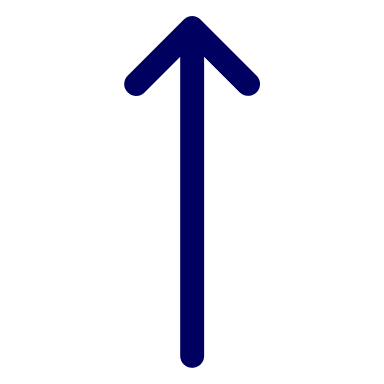 KTH Royal Institute of Technology
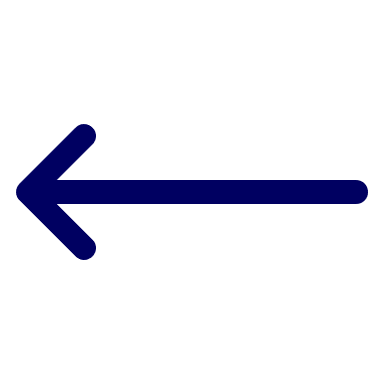 KTH Royal Institute of Technology
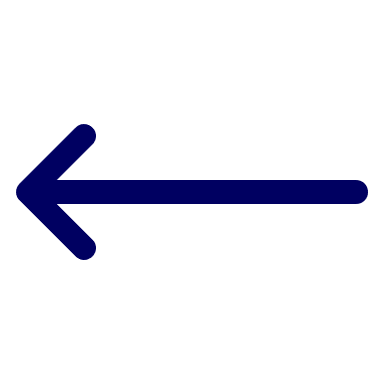 KTH Royal Institute of Technology
KTH Royal Institute of Technology